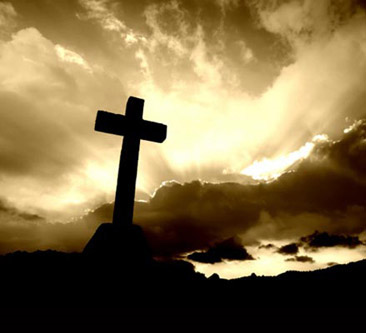 Palm Sunday
The Triumphant Entry
Luke 19:28-44
[Speaker Notes: Thank Faber; praise team

Do you remember your first parade?]
The Days of “Holy Week”
Sunday: triumphant entry
Monday: cleansing of the Temple
Tuesday: opposition and teaching
Wednesday: day of rest
Thursday: Last Supper; Gethsemane
Friday: trial and crucifixion
Saturday: tomb
Sunday: Resurrection Day
[Speaker Notes: The precise course of events leading up to Resurrection Sunday is not perfectly understood.
Here is the consensus.
All four gospel accounts are needed to complete the picture.]
The Triumphant Entry
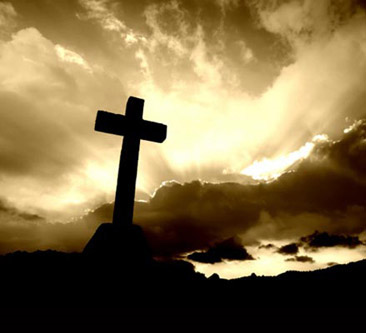 Luke 19:28-44
[Speaker Notes: * * * R E A D   T E X T * * *]
Jesus Enters Like a King
Jesus prepares to enter Jerusalem                           19:29ff.
He has been avoiding the city                               (John 11:7-8)
Now he enters with pomp and circumstance
He sends for the colt of a donkey                                       19:30
A highly symbolic gesture                                           (Zech.  9:9)
The disciples herald him as king                            19:37-38
[Speaker Notes: Jesus prepares to enter Jerusalem
     He made Jerusalem his goal ten chapters ago 
     Luke 9:51 As the time approached for him to be taken up to heaven, Jesus resolutely set out for Jerusalem. 

He has been avoiding the city
John 11:7-8 Then he said to his disciples, “Let us go back to Judea.” “But Rabbi,” they said, “a short while ago the Jews tried to stone you, and yet you are going back there?” 

He sends for the colt of a donkey
     Two ways to understand this
          Jesus’ supernatural foreknowledge
          Jesus’ deliberate advance planning
               Both are valid. I prefer the latter. It doesn’t detract from his deity, and emphasizes his deliberate actions

A highly symbolic gesture
Zechariah 9:9 Rejoice greatly, O Daughter of Zion! Shout, Daughter of Jerusalem! See, your king comes to you, righteous and having salvation, gentle and riding on a donkey, on a colt, the foal of a donkey.]
Jesus Enters Like a King (continued)
The Pharisees complain                                                  19:39
Jesus responds                                                      19:40
Jesus sees the city and weeps                                      19:41
He has given them an opportunity                                 19:42
He predicts the city’s destruction                             19:43-44
[Speaker Notes: Jesus weeps over the city
     This is one of Luke’s unique perspective
     He alone combines Jesus’ triumphant entry with his tears
Jerusalem
More than the biggest town
More than the nation’s capitol
The location of the temple
Where sacrifices were made every day
Where everyone came for Passover every year
Where the Holy of Holies was
Where God himself dwelt]
Why Did Jesus Weep?
In 70 A.D. (less than a generation)
Roman General Titus will attack the city
He will encircle it with a siege wall for six months
Jerusalem's walls will be breached and broken
Blood will flow down the steps of the temple
Titus will sacrifice a pig on the altar
Palm Sunday is a Strange Day…
Usually, Jesus shunned…
Publicity
Any “messianic” aspirations by the people    (John 6:15)
Now, Jesus…
Arranges a parade for himself
Refuses to silence the jubilation of the disciples
Why did Jesus plan this?
[Speaker Notes: Any “messianic” demonstrations by his disciples
John 6:15 Jesus, knowing that they intended to come and make him king by force, withdrew again to a mountain by himself.]
What IS Jesus “Saying”?
Jesus speaks through his actions
He knows his life is in danger
He “should” have been hiding
Instead, he publically challenges the Jewish people
Two ways a king could make a grand entrance
In peace, riding on a donkey                           (Zech. 9:9)
A conquering warrior on a horse                  (Rev. 19:11)
[Speaker Notes: As a conquering warrior
Revelation 19:11 I saw heaven standing open and there before me was a white horse, whose rider is called Faithful and True. With justice he judges and makes war. 

In peace, riding on a donkey
Zechariah 9:9 Rejoice greatly, O Daughter of Zion! Shout, Daughter of Jerusalem! See, your king comes to you, righteous and having salvation, gentle and riding on a donkey, on a colt, the foal of a donkey.]
What Was Jesus “Saying”? (continued)
Jesus was asking:
“Will you have me as your king…”
“…On my terms?”
The Pharisees gave the answer
Jesus wept
What is the meaning of Palm Sunday?
We are right to worship him; welcome him has king
We must accept him on his terms
Those who don’t will suffer the consequences
Welcome the Prince of Peace now
Or see him later as the conquer, dispensing justice